Unit: 2  -  Fundamental of Immunology  II
Antigens : its types & properties

  An antigen is any substance which, when introduced parenterally into the body, stimulates the production of an antibody with which it reacts specifically and in observable manner.
  Specificity is the hallmark of all immuno-logical reactions. 
  Antigen introduced into the body reacts only with those particular immunocytes (B or T lymphocytes) which carry the specific marker for that antigen and  produce antibodies or cells complementary to that antigen.
Definations :
  Antigens : Molecules that interact specifically with the products of immune response generated by an immunogen, that is, with antibodies, B cell receptors (BCRs) and/or T cell receptors (TCRs). 
  lmmunogen: A substance which induces a detectable immune response (humoral or cellular) . Immunogens stimulate the immune reaction, resulting in either the production of antibodies or the activation of T cells, and finally leading to either immune response or immune tolerance.
Antigenicity : The property that allows a substance to combine specifically with antibodies, whether or not they are immunogenic. An immunogen can trigger an immune response and  act as an antigen in that immune response. Thus all immunogens are antigens but all antigens are not immunogens.
  Immunogenicity: The ability to induce humoral and/ or cell-mediated immune response.
Types of Antigens  :
The two attributes of antigenicity are :
Immunogenicity ( induction of an immune response)
 Immunological reactivity ( specific reaction with antibodies or sensitised cell )
	Based on the ability to carry out these two 	functions, antigens may be classified into 	different types.
    Complete antigen can induce antibody	formation produce a specific and observable 	reaction with the antibody so produced.
Haptens  :
Heptens are substances that are incapable of inducing antibody formation by themselves but can react specifically  with antibodies (in Greek, haptein means 'to fasten') ‘. Haptens become immunogenic (capable of inducing antibodies) on combining with a larger molecule carrier. 
  They may be complex or simple: 
complex haptens can precipitate with specific antibodies, Eg: capsular polysaccharide of Pneumococci
simple haptens are non-precipitating.
Complex and simple haptens have bee 	described as polyvalent and univalent, 	respectively.
	it is assumed that precipitation requires the 	antigen to 	have two or more antibody 	combining sites. 
 Epitope: 
The smallest unit of antigenicity is known as the antigenic determinant or epitope. 
The epitope is that small area on the antigen, usually consisting of four or five amino acids or monosaccharide residues, possessing a specific chemical structure, electrical charge and steric (spatial) configuration.
It is capable of sensitising an immunocyte  and of reacting with its complementary site on the specific antibody or TCR.
  Epitopes may be present as a single linear segment of the primary sequence (sequential or linear epitope) (Fig.) or be formed by being brought together on surface residues from different sites of the peptide chain during its folding into the tertiary  structure (conformational epitope) (Fig.)
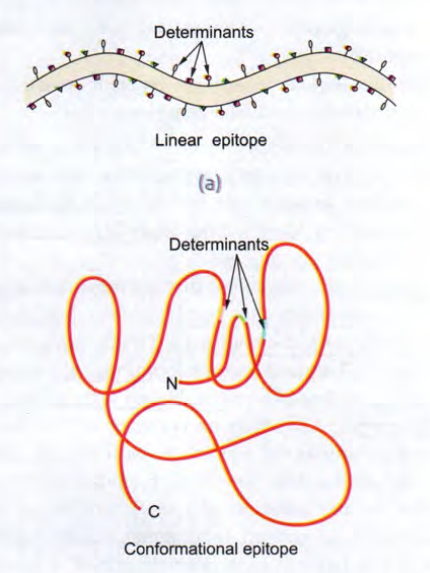 Properties of Antigen  :
  A number of properties that make a substance antigenic have been identified.
Size  : Antigenicity is related to molecular size. Very large molecules, such as ‘hemocyanins (MW 6.75 millions) are highly antigenic and particles with low molecular weight (less than 5000) are non-antigenic.
Chemical nature  :  Most naturally occurring antigens are proteins and polysaccharides. Lipids and nucleic acids are less antigenic. Their antigenicity  is enhanced by combining with proteins.
A certain degree of structural diversity is required for antigenicity.
  All proteins are not antigenic e.g Gelatin which is nonimmunogenic because of its structural instability.
3.  Susceptibility to tissue enzymes  : Only substances which are metabolised and are susceptible to the action of tissue enzymes behave as antigens. Antigens introduced into the body are degraded by the host in to fragments of appropriate size containing the antigenic determinants.
Phagocytosis and intracellular enzymes appear to play an essential role in breaking down antigens into immunogenic fragments. 
  Substances not susceptible to tissue enzymes, such as polystyrene latex, are not antigenic. Substances very rapidly broken down by tissue enzymes are also not antigenic.
  Synthetic polypeptides, composed of D-amino acids are not antigenic, while polypeptides consisting of L-amino acids are antigenic.
4.  Foreignness:  Only antigens that are 'foreign'to the Individual, induce an immune response. 
- The antigenicity of a substance is related to the degree of its foreignness. Antigens from other individuals of the same species are less antigenic than those from other species. 
	-  Antigens from related species are less antigenic than those from distant species.
Antigenic Specificity  :
-  The basis of antigenic specificity is stereochemical.
  was first demonstrated by Obermayer and Pick and confirmed by Landsteiner.
 antigenic specificity is determined by single chemical grouping and even by a single acid radical.
  The position of the antigenic determinant group in the antigen molecule, attached at the ortho, meta or para positions shows differences in specificity.
  The spatial configuration of the determinant group was also shown by differences in the antigenic specificity of the dextro, levo and meso isomers
Antigenic specificity is not absolute. Cross-reactions can occur between antigens that bear stereochemical
similarities. In some cases, apparent cross-reactions may be due to the sharing of identical antigenic determinants by different antigens.
-  The specificity of natural tissue antigens of animals may be considered under different categories as species, iso, auto and organ specificities.
•  Species specificity:
 - Tissues of all individuals in a species contain species-specific antigens. There may be some degree of cross-reaction between antigens from related species.
This immunological relationship is due to their phylogenetic relationship.
  It has been used in tracing evolutionary relationships between species. 
  It has forensic applications in the identification of the species from blood and seminal stains. 
  Phylogenetic relationships reflecting cross-reactions between antigens from different species that cause hypersensitivity.
  Isospecificity: 
  Isoantigens are antigens found in some but not all members of a species.
  A species may be grouped depending on the presence of different isoantigens in its members .
-   The best examples of isoantigens are the human erythrocyte antigen , based on which individuals can be classified into different blood groups. 
	-  They are of clinical importance in bloodtransfusion and in isoimmunisation during pregnancy also help in determining disputed paternity cases.
	-  Blood groups find application in anthropology.
Autospecificity : 
	-  Autologous or self-antigens are ordinarily non-anti enic but there are exceptions.
	e.g  Sequestrated antigens that are not normally found
	free in circulation or tissue fluids (such as the eye lens
	protein normally confined within its capsule) are not
	recognised as self-antigens.
Organ specificity: 
	-  Some organs, such as the  brain, Kidneys and lens protein of different species, share the same antigen. Such antigens , found in different species are called organ-specific antigens.
Heterogenetic (heterophile) specificity: 
	-  The same or closely related antigens may sometimes occur in different biological species, classes and kingdoms. These are known as heterogenetic or heterophile antigens. e.g
	Forssman antigen , a lipid carbohydrate complex
	widely distributed in many animals, birds, plants and bacteria.
-  heterophile antigens are responsible for some diagnostic serological reactions in which antigens
	unrelated to etiological agents are employed (heterophile reaction):
	The Weil-Felix reaction in typhus fever
	The Paul-Bunnell test in infectious mononucleosis
	The cold agglutinin test in primary atypical pneumonia
Biological Classification of Antigens :
	Depending on their ability to induce antibody formation,antigens are classified into:
	• T cell-dependent (TD) antigens
	• T cell-independent (Tl) antigens
T cell-dependent antigens: 
	Most natural proteins are T-dependent antigens and B cells cannot respond to these antigens without a co-stimulatory signal from the TH cells.
	These antigens bind to the surface Ig on B cells and are
	internalised and processed to smaller peptides, which
	are then expressed on the surface of B cells complexed
	with MHCII and presented to T cells. Once these complexes are organised by TH cells, they secrete cytokines and start expressing the CD40 ligand which interacts with CD40 on the B cells. 
	The T-B interaction and the cytokines provide the stimulus for B cell activation.
T cell-independent antigens: 
	-  Some antigens can directly stimulate antibody production by B cells, without the apparent participation of T cells. Such antigens are called TI antigens. 
	-  Most microbial sugars, lipids and certain nucleic acid are T cell-independent antigens.
	-  These are of two types: 
	Type 1 antigens  (endotoxin, lipopolysaccharide [LPS]) are directly mitogenic for B cells and cause polyclonal B cell activation; 
	Type 2 antigens - are polymeric compounds like polysaccharides (bacterial cell wall lipopolysaccharide or pneumococcal capsular polysaccharide) or proteins (flagellar
	proteins). They activate B cells to generate specific
	antibodies with the help of cytokines, and complement
	other cells like macrophages, dendritic cells, mast cells
	and NK cells.
Superantigens: 
	-  Superantigens are certain protein molecules, such as  staphylococcal enterotoxins, that activate very large numbers of T cells irrespective of their antigenic specificity. 
	-  Superantigens bind outside the antibody binding groove directly to the lateral aspect of the TCR β chain, while conventional antigen fragments bind to the αβ heterodimer groove of the MHC molecules through the V regions of the TCR  α and β chains (Fig.)
Microbial superantigens are medium-sized proteins (MW 22-29 kDa) characterised by high resistance to proteases and to denaturation by CD4+ T cells. They cause the release of cytokines (IL-2) which results in massive proliferation of T- lymphocytes. This ultimately leads to further release of a variety of cytokines which can have profound effects on the immune system. 
Some human diseases associated with superantigens are as follows :